Risk assessment 
and 
prevention  of flooding 
and coastal erosion 
in extreme weather
Risk assessment 
and 
prevention  of flooding 
and coastal erosion 
in extreme weather
What is WP5.3 about 
and 
what has been accomplished ?
What is the WP about?
The problem: 
 
Extreme weather events cause floods and coastal erosion, which may have severe consequences for people and infrastructure.
Climate change impacts will mutate current risks and create new ones. 
These risks have to be estimated and communicated
What is the WP about?
The task: 
Examine hazards and estimate risk for different types of flooding and coastal erosion
Build analysis tools and perform case studies
 
Develop methods to communicate results
Examples to focus on
Coastal erosion
 
Coastal flooding in an urban setting
 
Storm surge risk and sea level rise
Coastal erosion and sea level rise in Sweden
Problem I:  Sea level rise, increasing severity and frequency of coastal storms. Increased coastal erosion

Problem II: Increased plans for socio-economic development in vulnerable areas

Problem III: Difficulties in communicating and interpreting risk and vulnerability analyses to policymakers

Problem IV: How to map “soft” values and perceptions?
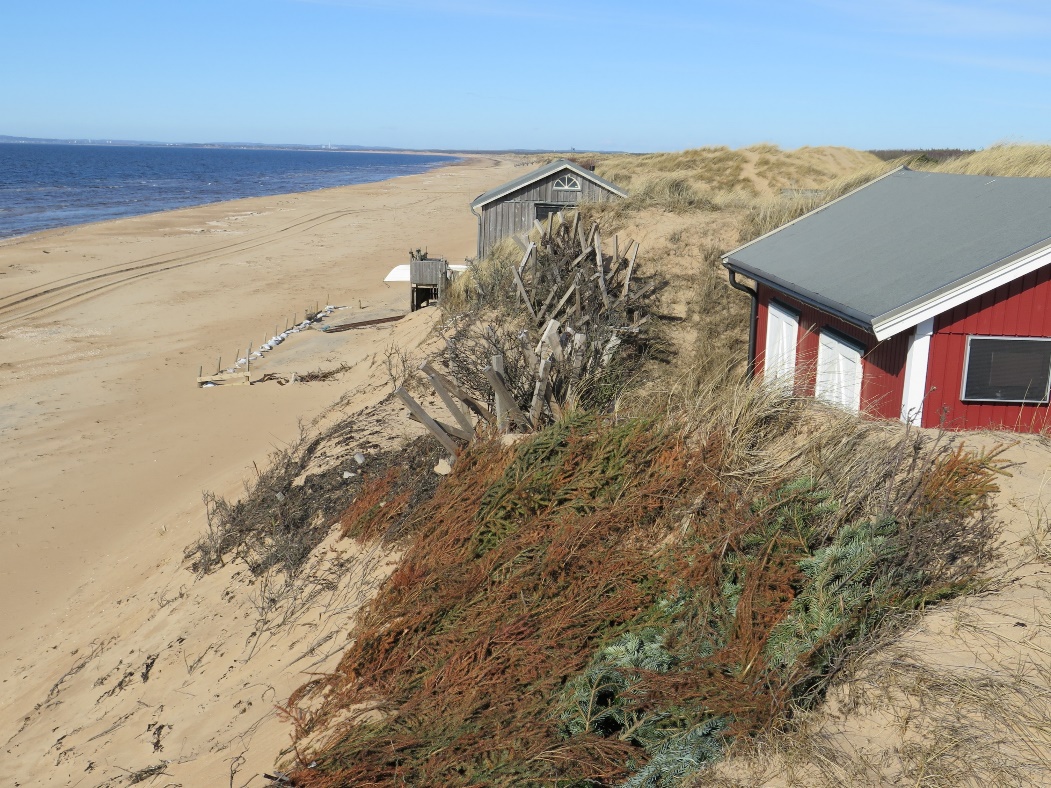 Trelleborg, CVI
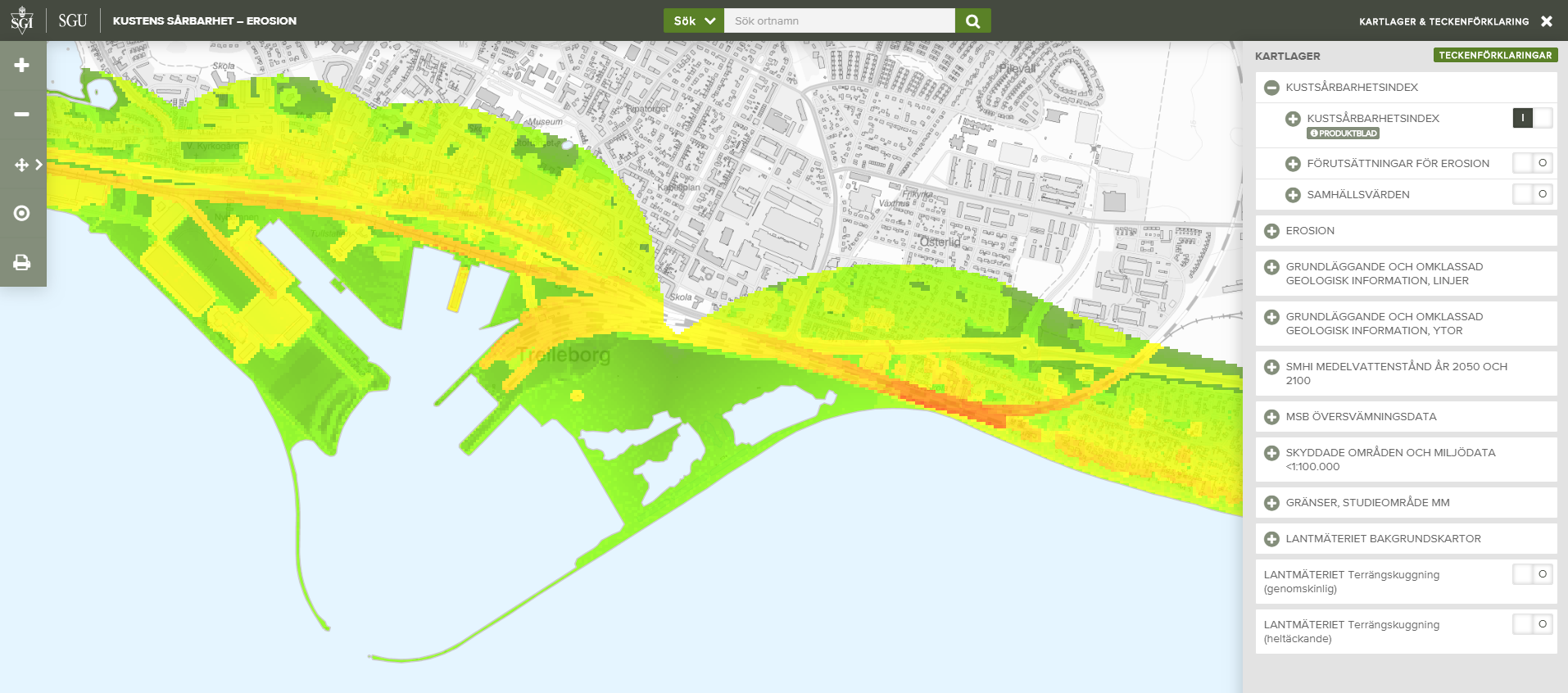 Trelleborg, CVI, +3m sea level
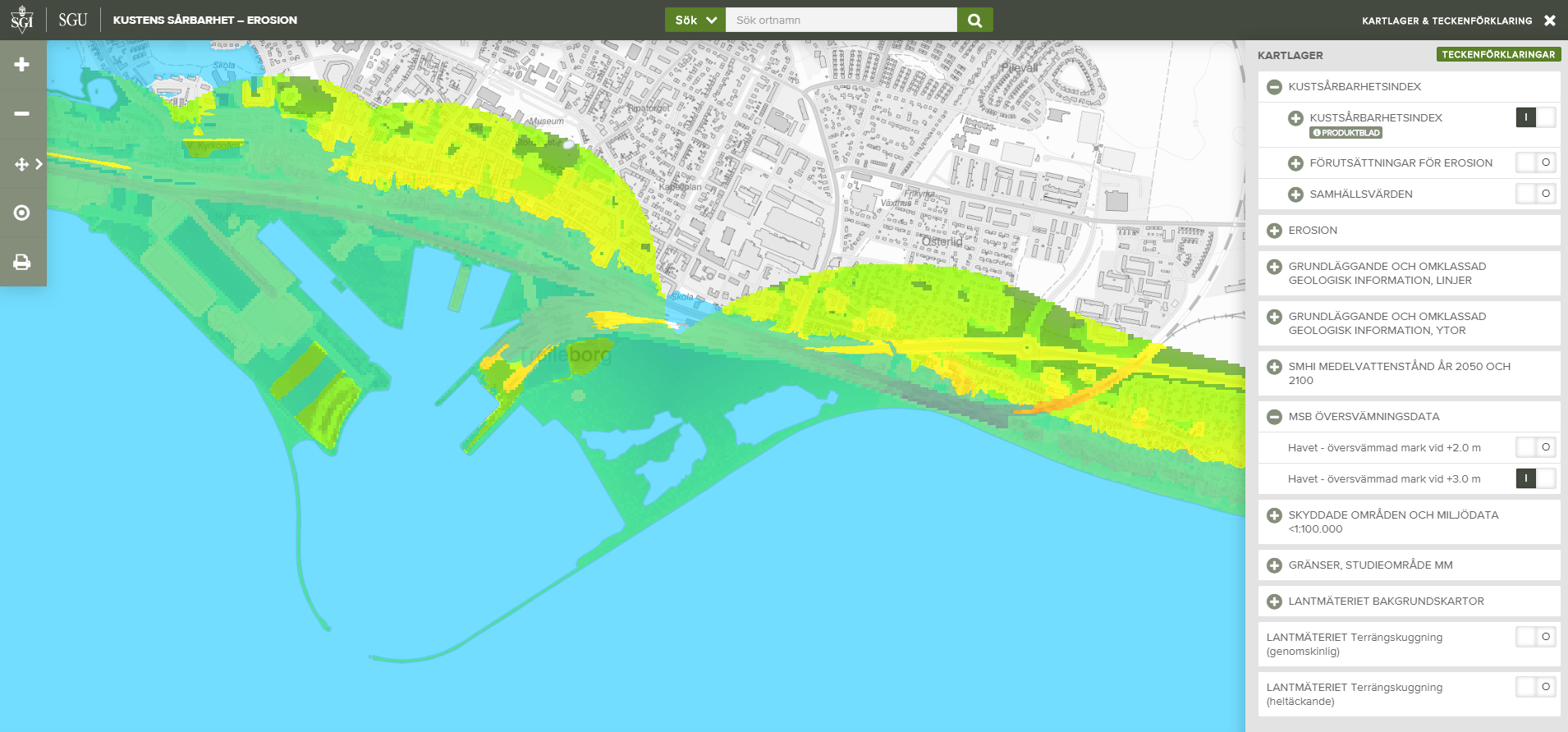 Total 70 interviews

Trelleborg (16-17 August) = 19
Halmstad (14 Sept)  = 19
Laholmsbukten (15 Sept) = 17
Båstad (16 Sept) = 16
Understanding perceptions and values – on the beaches of Halland and Skåne…
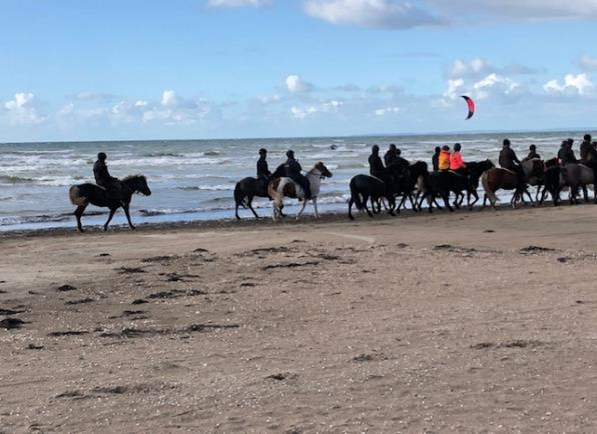 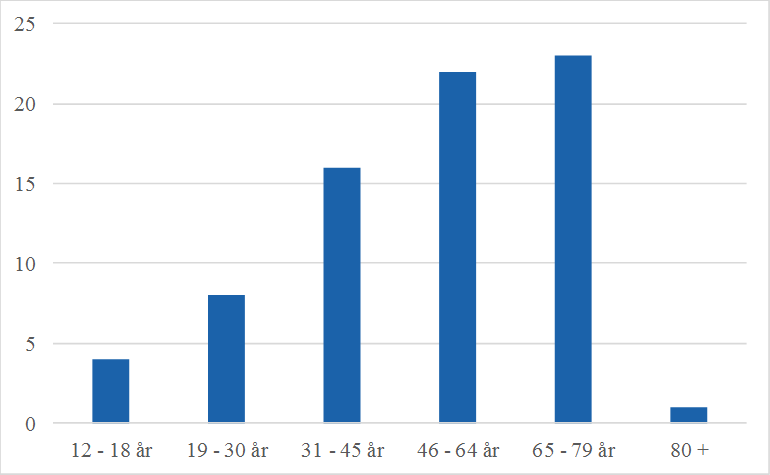 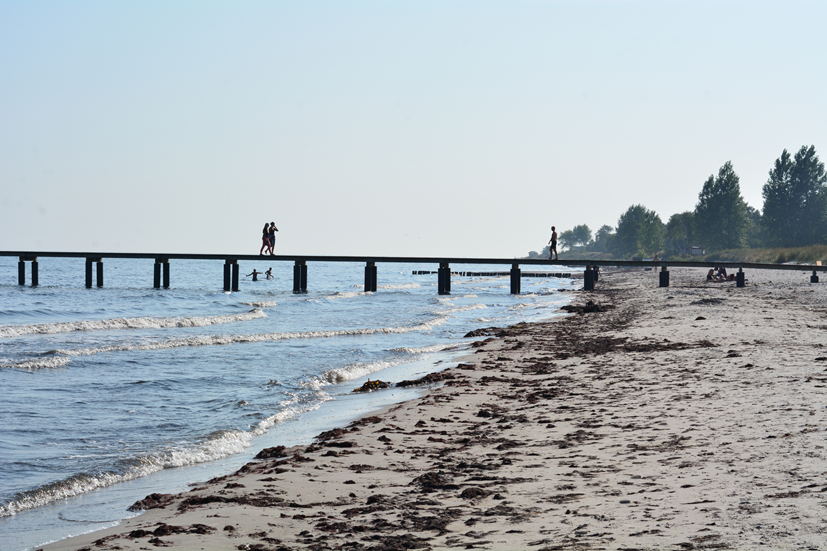 “We are at risk here, but only if the sea level rises more than one meter. We can always move the houses, but we can’t reconstruct this special nature on the beach. I’d like my children and grandchildren to be able to experience this beach the way I have done since childhood” (Middle-aged woman in Laholm)
 
“Yes, there is a risk, but I won’t be here in 20 years so I’m not worried. Just enjoy the day today” (Retiree in Båstad)
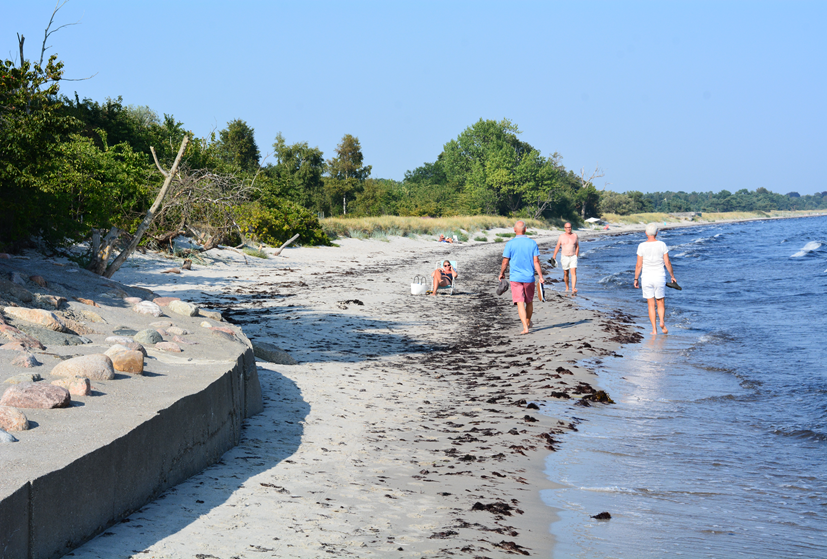 ” I’m shocked when I start to think about what might happen in this area in 20 years, if we already see a problem today. The municipality should focus more on this problem. But it’s a class questions, isn’t it? Rich people build big expensive houses close to the water and expect the municipality to pay for coastal defences to protect it. That doesn’t seem right” (Young woman in Halmstad)

“I don’t believe in climate change or sea level rise” (Young man in Laholm)
What do you feel is most worth protecting from SLR?
Citizens
Authorities
Data from interviews in Trelleborg, Halmstad, Laholm, Båstad, August- September. 70 responses
Data from mentimeter voting at Coastal Conference, 13 September. 67 responses
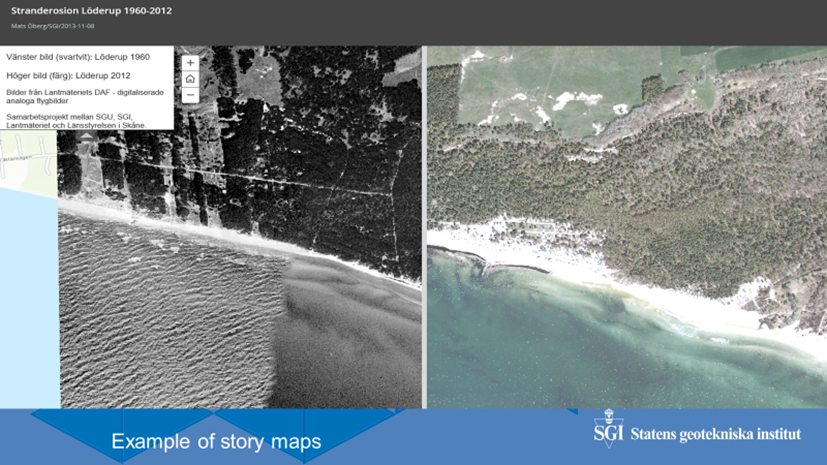 Flooding in an urban setting
Work for higher resilience and sustainability implies a mapping of important characteristics of drivers in order to estimate benefits and potential damage costs
In relation to flooding it is important to incorporate place, water balance and catchment specific knowledge about all thinkable needs and potential hazards
Risk mapping (infrastructure resilience) must consider climate changes, unstable subsurface, abstraction, land use, drainage & institutional aspects of resilience.
Case study: Odense
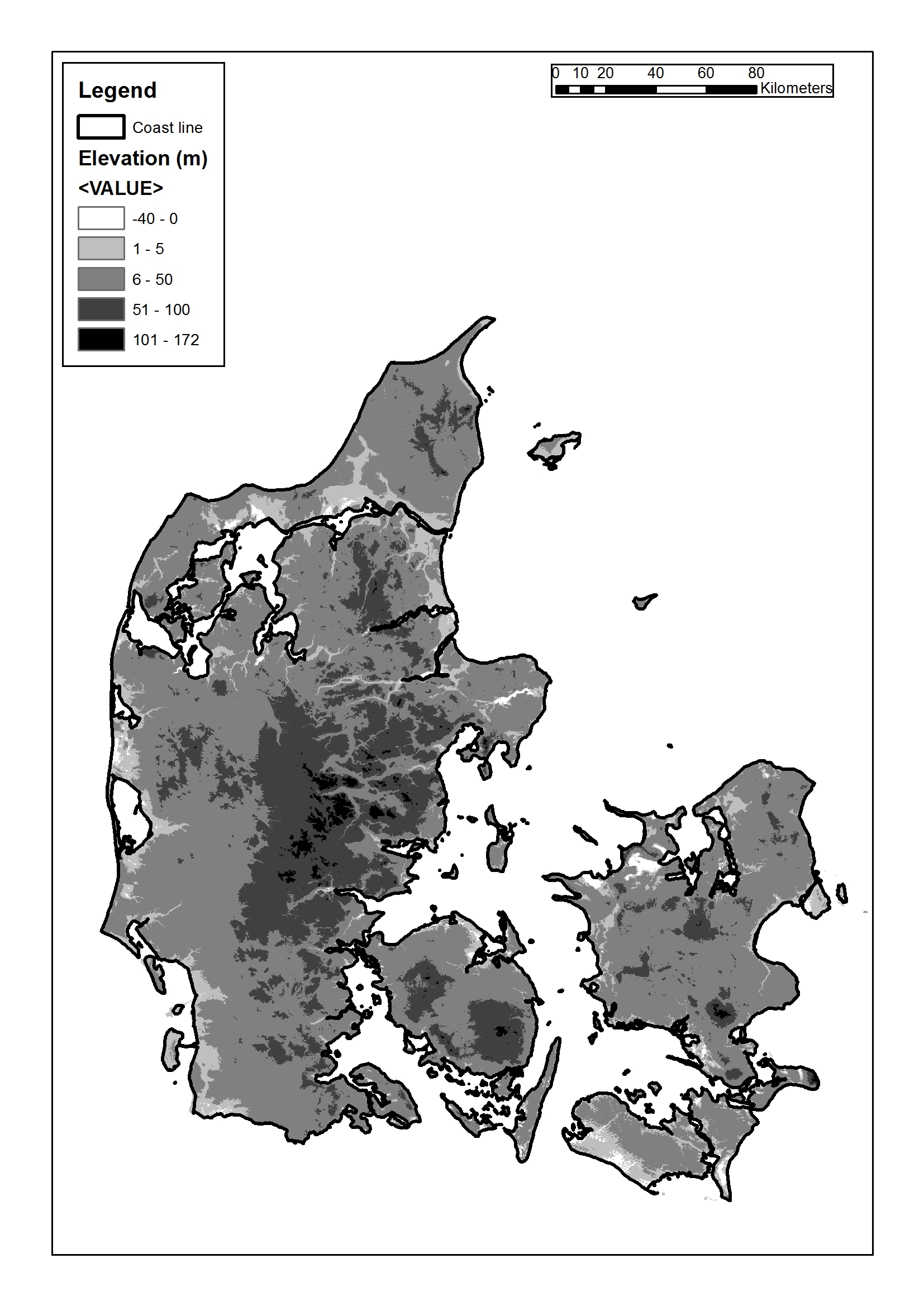 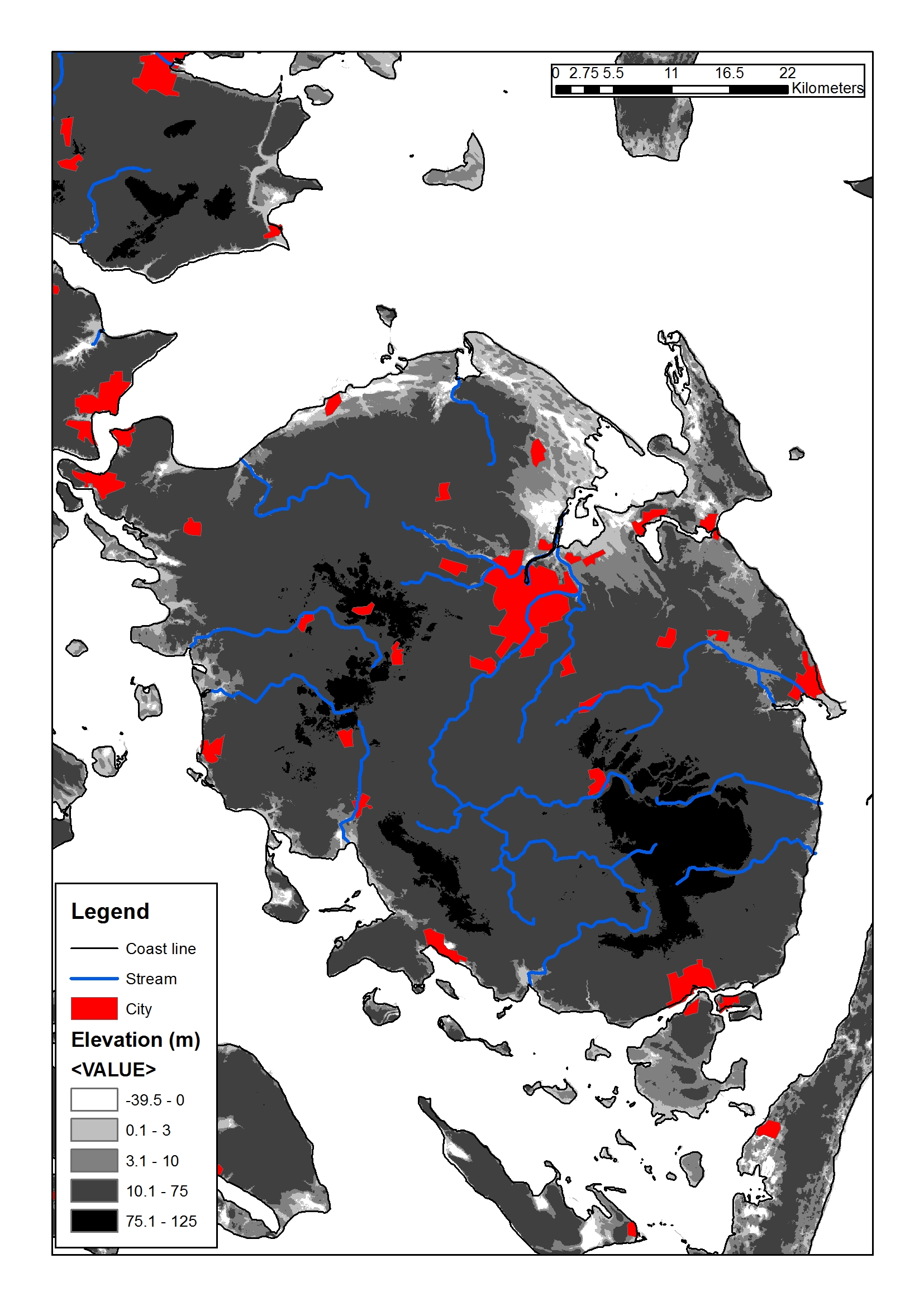 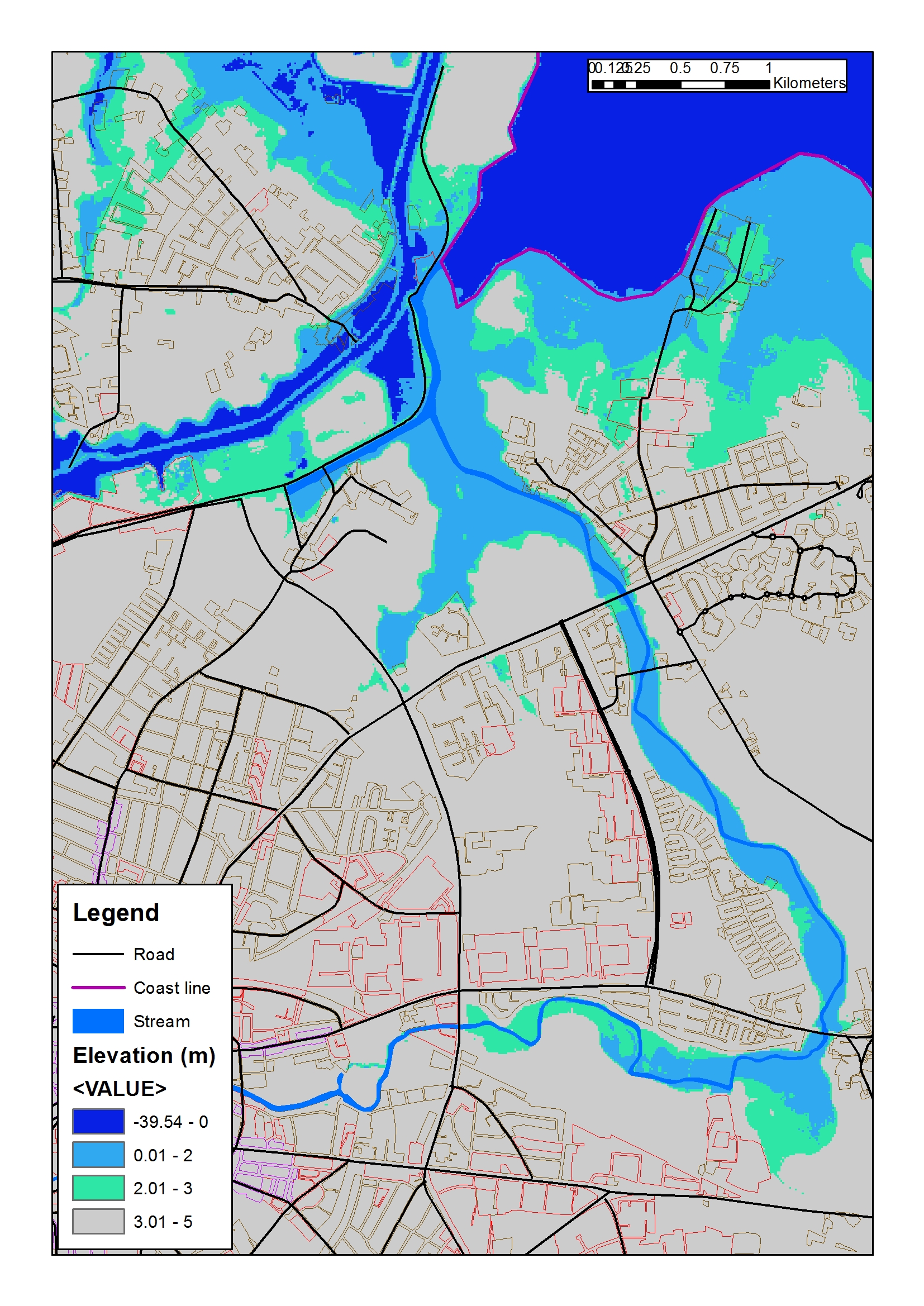 14
Development of groundwater and surface water flood risk assessment model for analysing urban climate change adaptation measures for Odense city centre and Skibhus area (Øyvind/CPH University-GEUS)
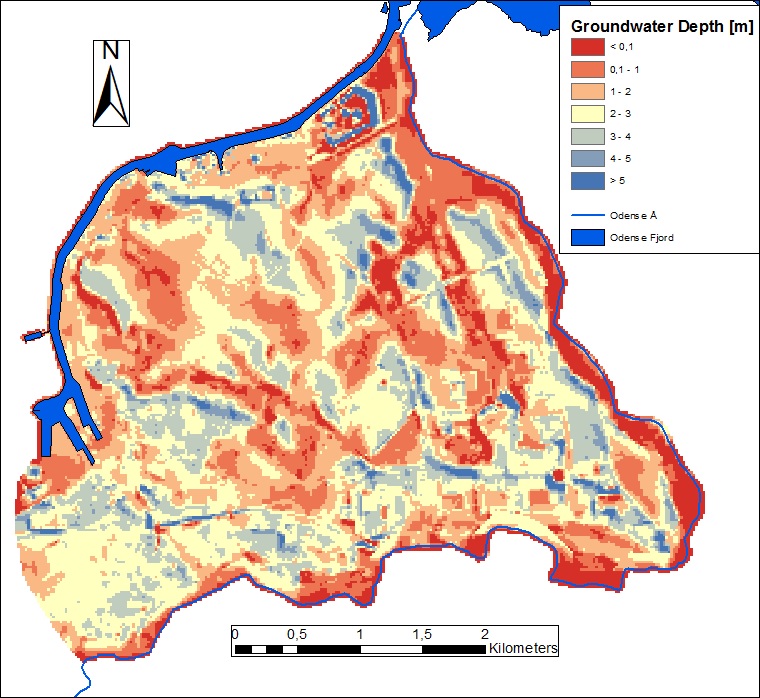 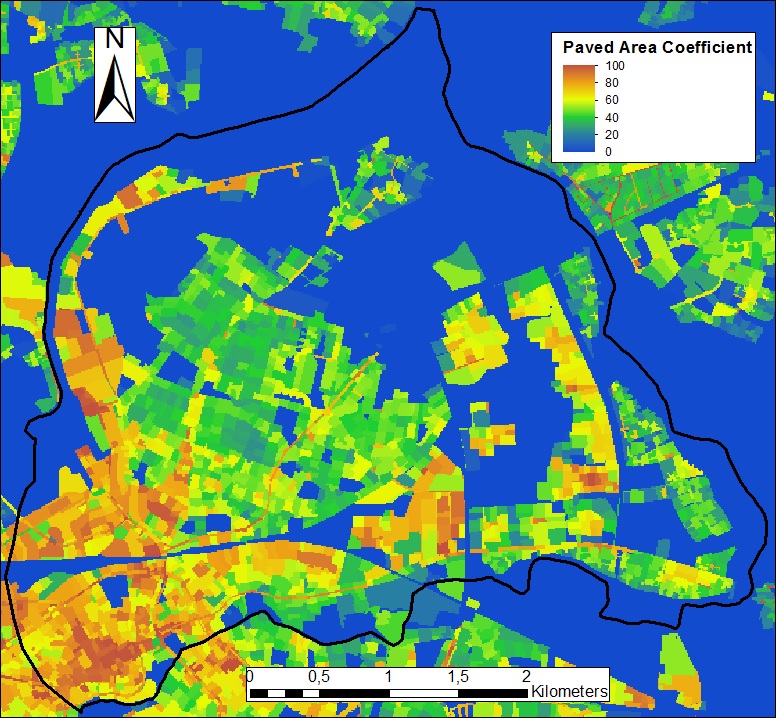 The study illustrated that forced infiltration of rain water from paved areas will lead to a severe increase of the groundwater level close to the infiltration basins. 
The geology seem to make a large impact, and a high hydraulic conductivity is needed “to spread” the infiltrated water. 
Rise of the groundwater level up to one meter modelled in Odense area due to increased winter precipitation, and increased sea level of a similar magnitude near is expected, and proper measures for combating these present and 
     future risks are required
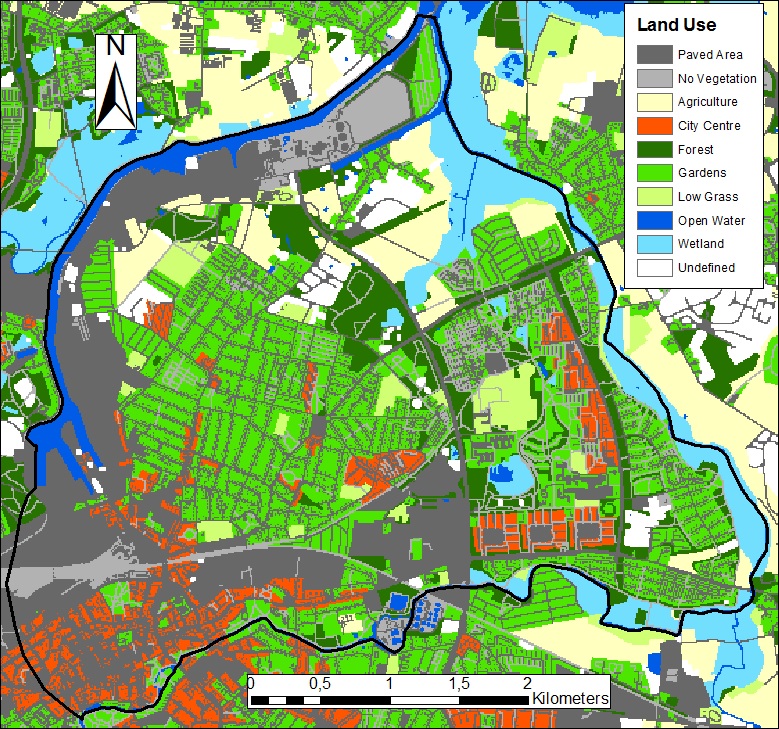 Simulated depth to
shallow groundwater
level
Paved area 
coefficient
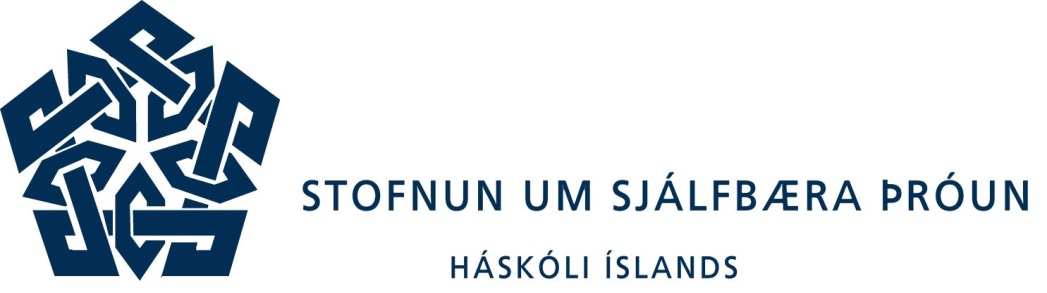 15
Land use for model area
Analysis of time series data on water level in Odense fiord and river system in order to provide flooding risk assessment for concurrent events: storm surges and river flooding (Andrew/CPH University-GEUS)
The study has illustrated that without adaption to forecasted climatic condition the flood damages at Odense will increase from 3.9 MDKK in 2010 to 9.3 MDKK by year 2100
The study highlighted inundation potentially occurring at Odense in relation to concurrent events from storm surge and river flooding to damage costs of approximately 833 MDKK regarding public owned property at risk. 
This amount does not include critical infrastructure damage costs or the potential interruption of commerce due to accessibility being interrupted.
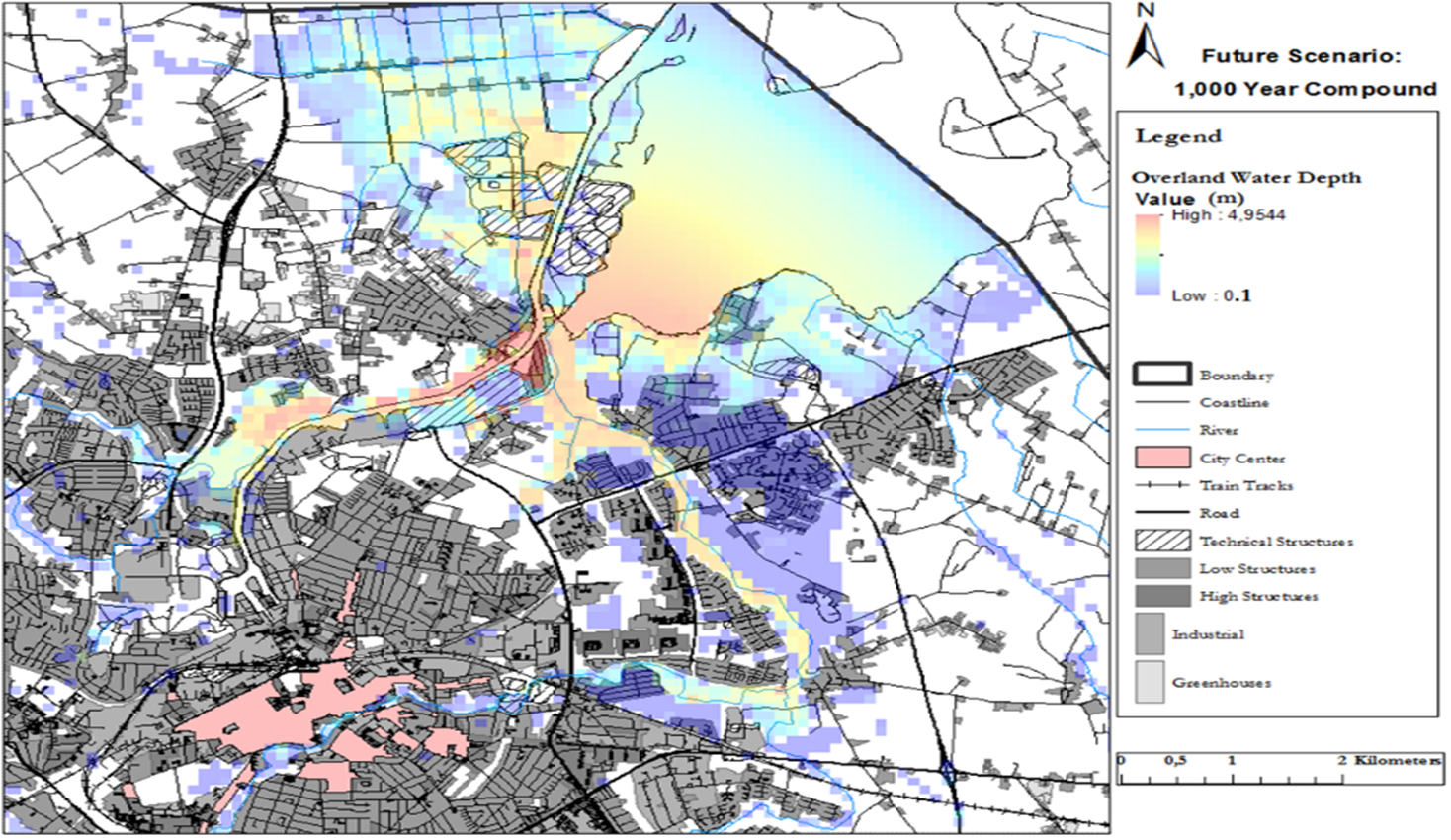 Result of coincidence between a high runoff in Odense River and a high sea level in Odense Fiord. 

The resulting flooding is primary observed along the downstream part of Odense River
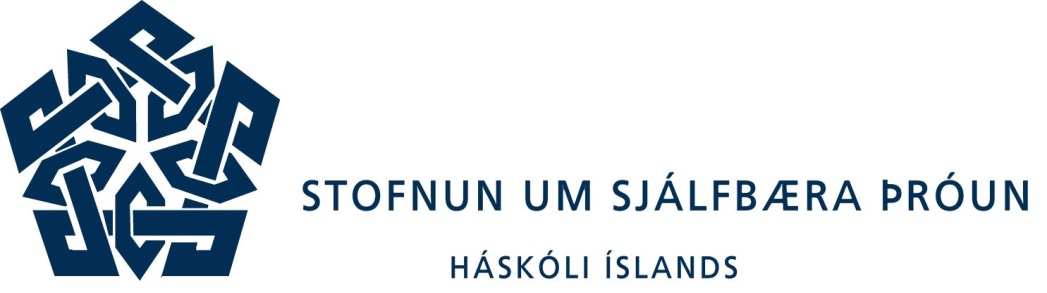 16
Storm surge risk and sea level rise
Storm surges do cause damage in Iceland
 
The problem may become more acute with sea level rise
We focussed on three things

1. Estimating the current risk
2. Study likely changes to the risk in the future
3. Develop a coastal modelling system for warnings
The current risks and future sea level rise
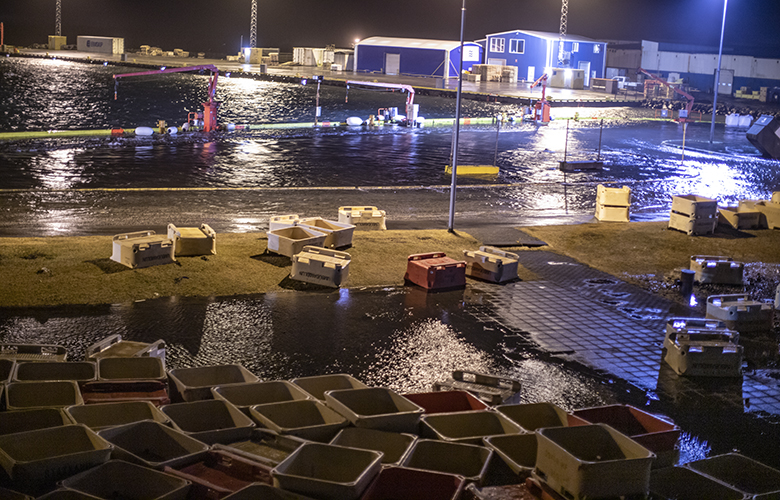 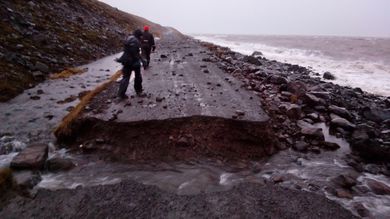 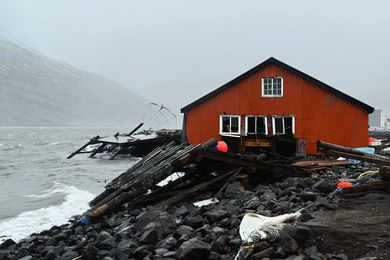 https://www.youtube.com/watch?v=_AL2wm82teA&feature=youtu.be
(visir.is)
(Grindavik.is)
The current risks and future sea level rise
The current risk is best estimated using long term measurements of sea level

Unfortunately, such records only exist in one location in Iceland (Reykjavik).

Analyse that and develop methods to transfer the knowledge to other locations with shorter records.
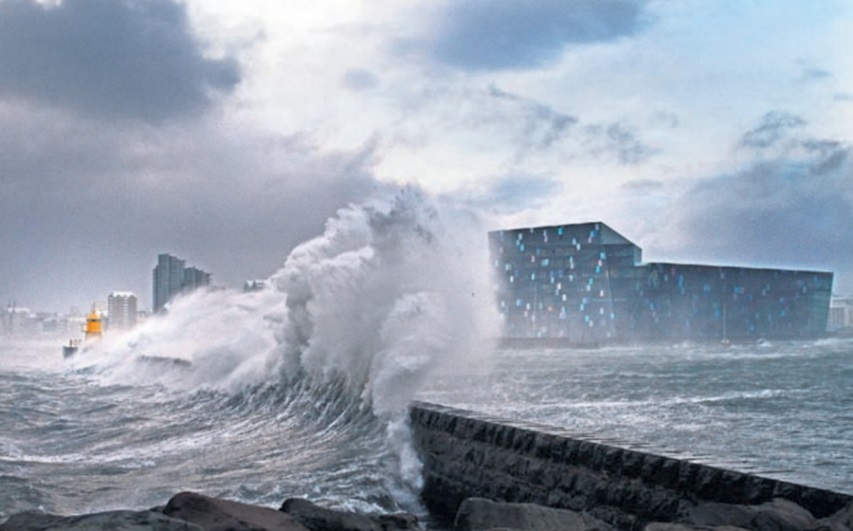 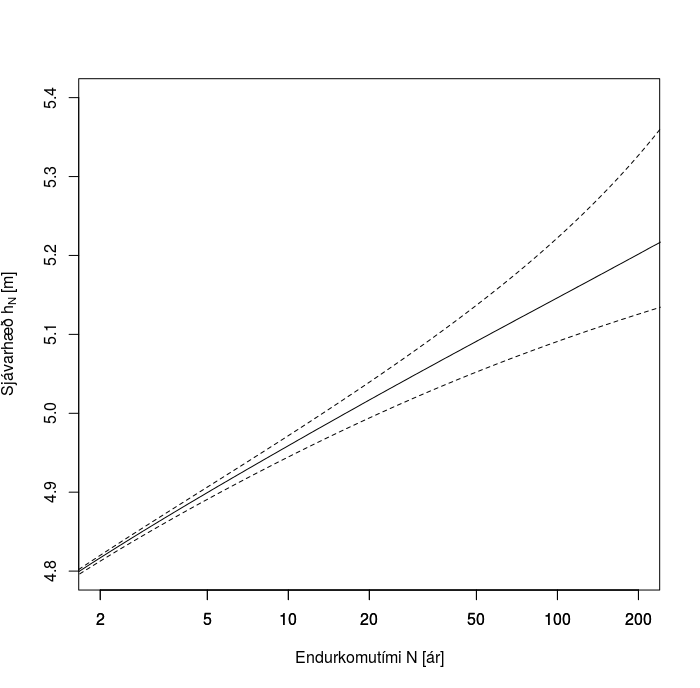 The current risks and future sea level rise
Note that the difference between a flood with 1% annual likelihood (the 100 year flood) and a flood with 10% likelihood (a 10 year flood) is only 20 cm.  Only a slight sea level rise can make bad floods much more frequent.

Similar results are likely to hold elsewhere in Iceland.
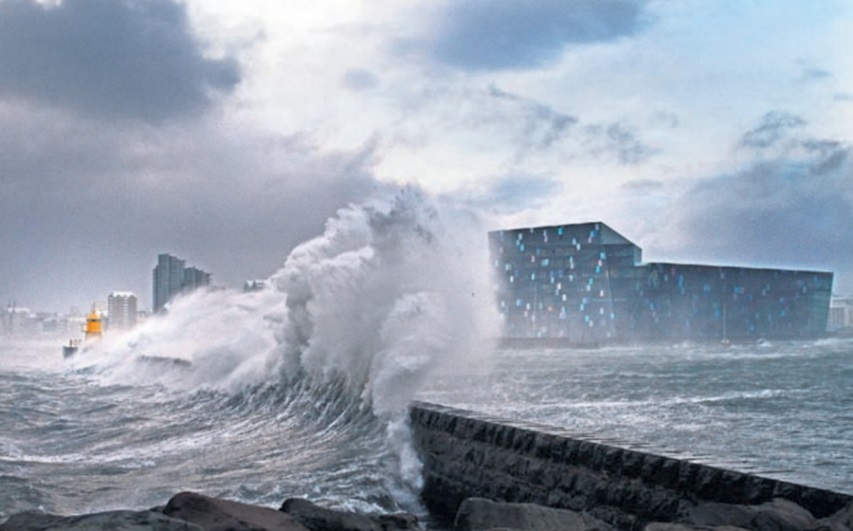 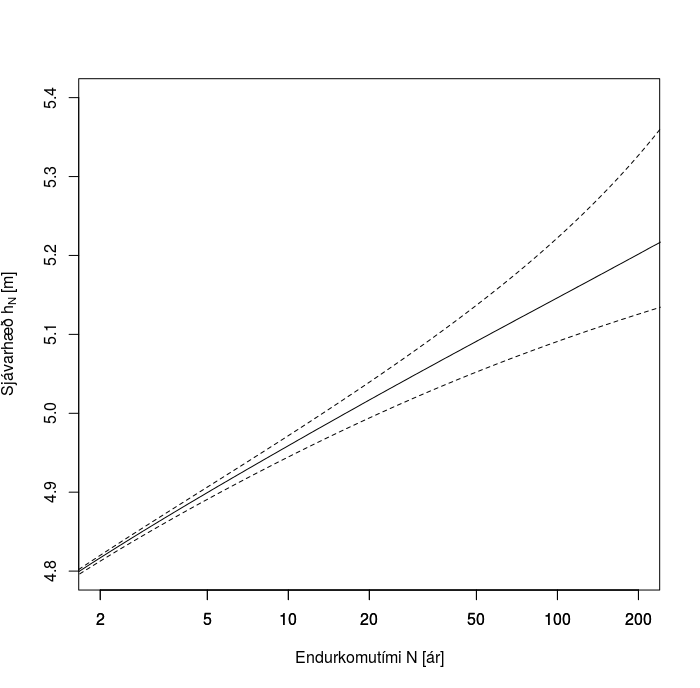 20 cm!
10 times more 
frequent
The current risks and future sea level rise
Sea level rise in Iceland is heavily influenced by changes in the gravitational field due to Greenland ice mass loss

Absolute sea level rise increase in Iceland is less than global

However, land uplift/subsidence is also very significant
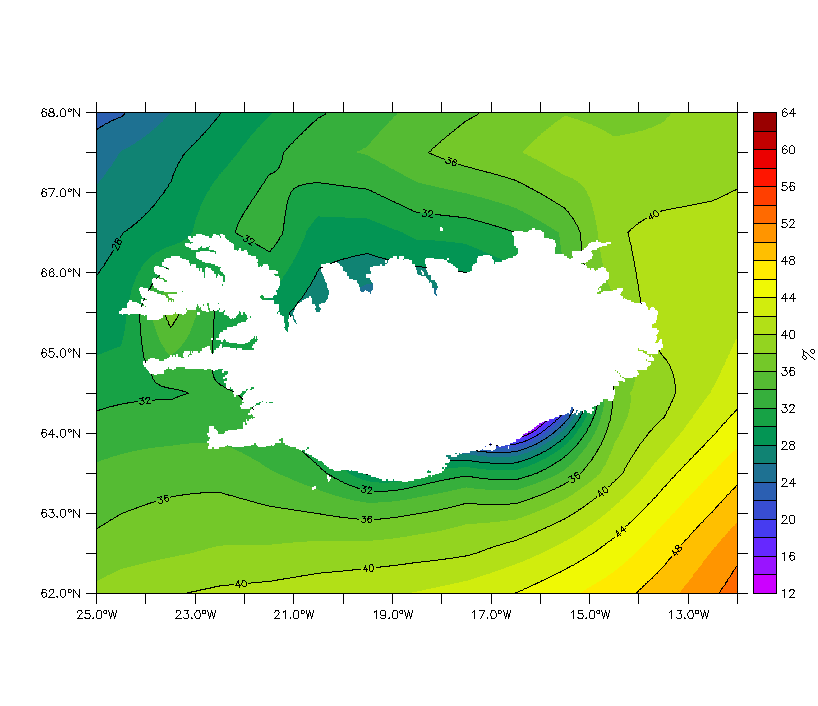 The current risks and future sea level rise
Uplift in Iceland at the coast is more than 1 m per century where it is fastest
Sea level drop likely

The heavily populated areas on the SW coast are subsiding
Sea level rise will be more acute there
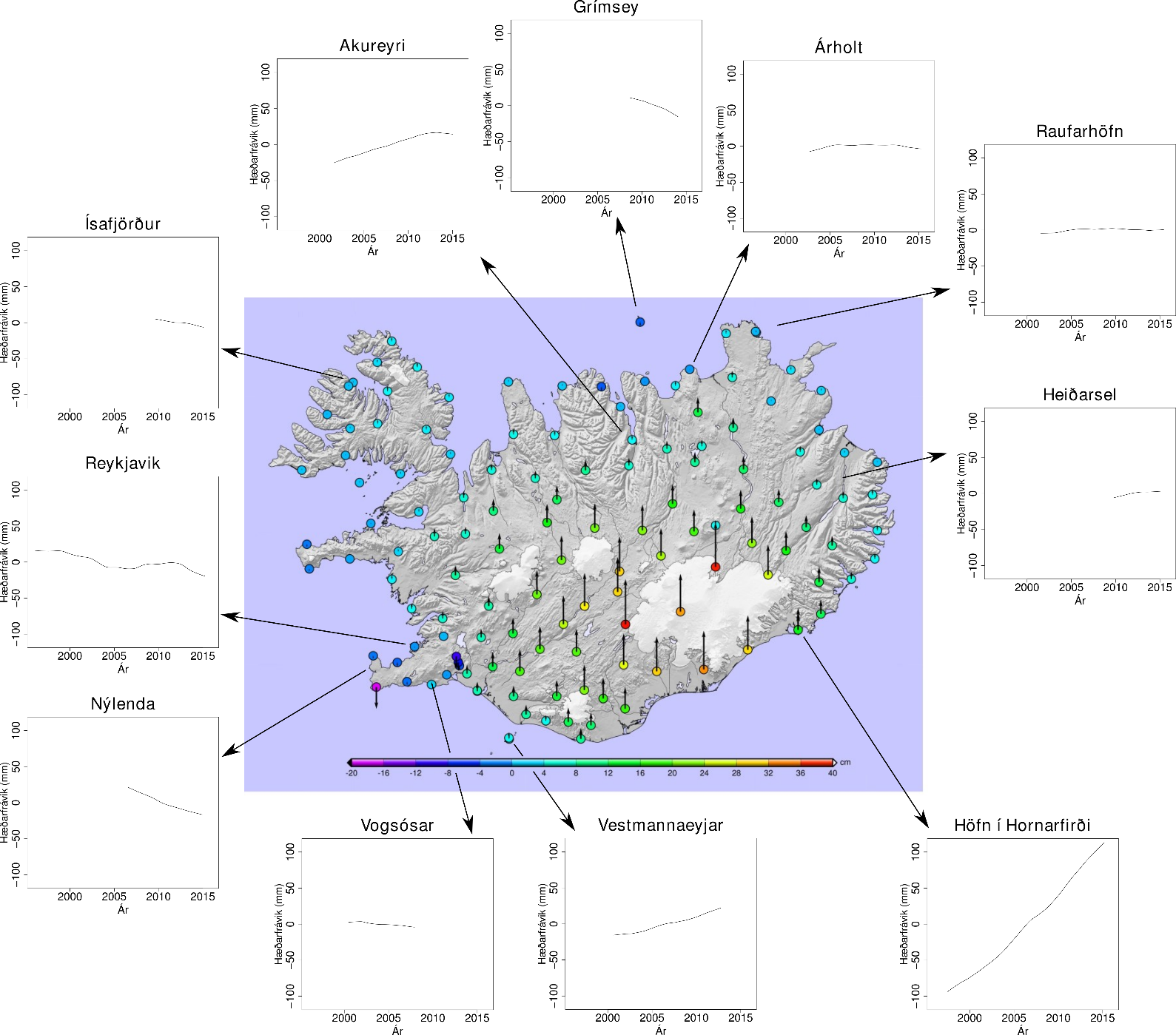 The current risks and future sea level rise
Adding information about sea level rise and height of storm highest floods makes it possible to estimate regions at risk

Preliminary work with an absolute worst case scenario
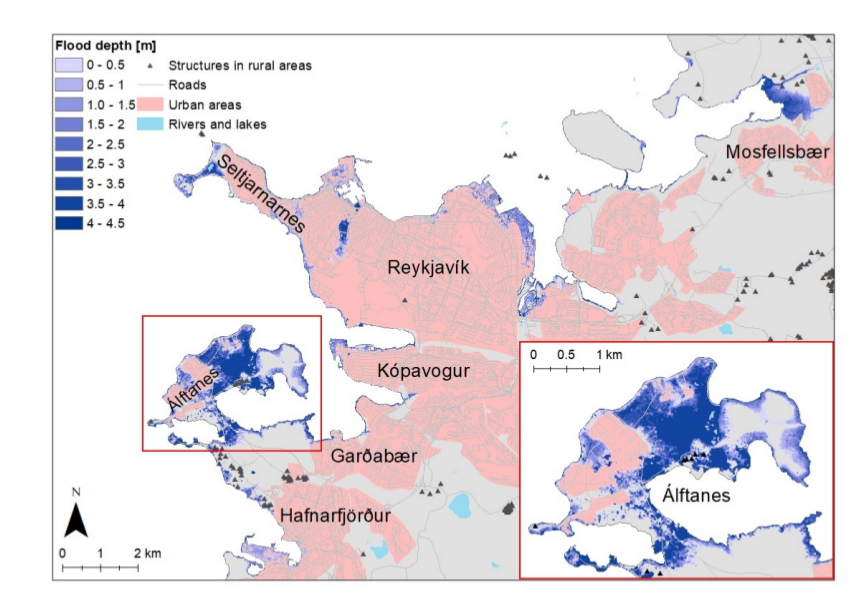 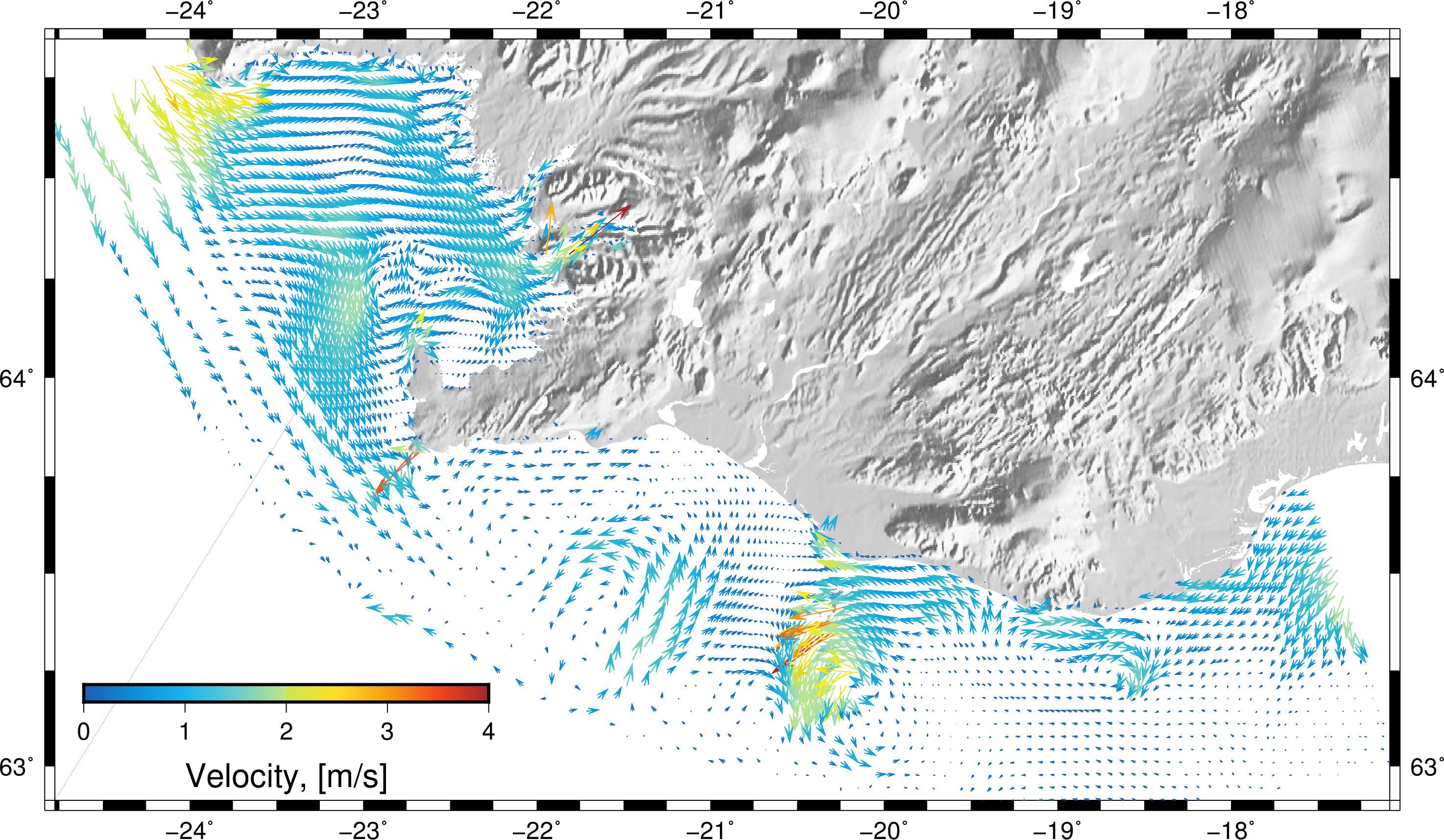 Monitoring, 
modelling and 
forecasting
Being able to estimate the 
risk is just one step to 
enhancing societal safety

Communicating

Modelling and forecasting is a very important part of the solution
Monitoring, modelling and forecasting
Building a model to reproduces historical events, aid with risk assessment and forecast future events

Identify flooding “hot spots” from past and future scenarios & map the risk in detail

Model is running  and a pilot region should be operational next year
Monitoring, modelling and forecasting
Science and societal safety
In NORDRESS scientific results from academia have been used to assist the work in institutes that deal with infrastructure and societal safety
 
Knowledge makes it possible to use
data to estimate risk and build models
and warning systems → Enhance 
societal safety
Knowledge
Data
Safety
Modelling & Warnings
Risk 
assessment
Preparing for the future
NORDRESS related work continues in other projects to implement results found here and to answer new questions that have arisen during the project
CAMEL
Climate Adaptation by Managed Realignment
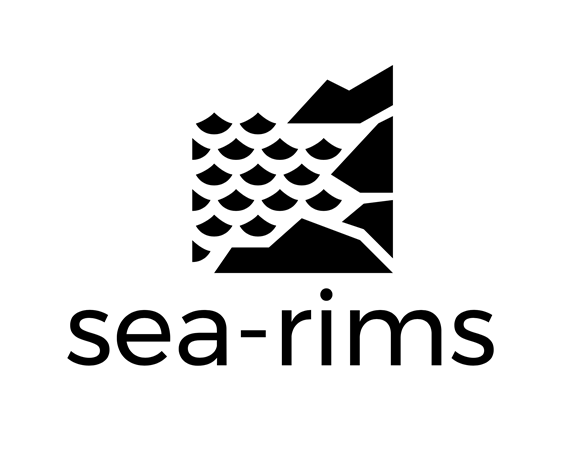 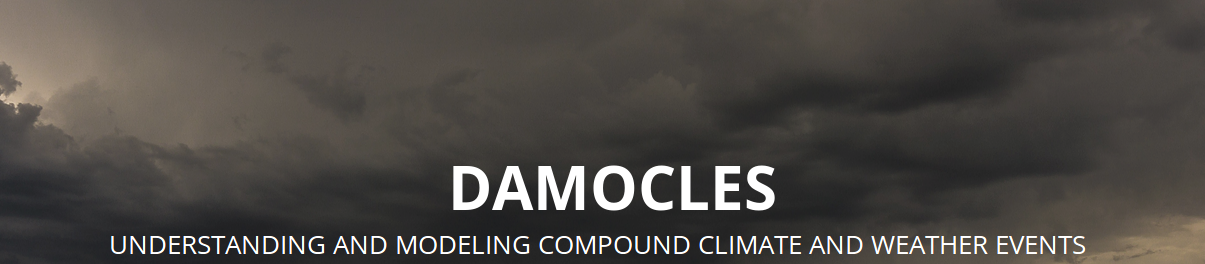 EVOKED   - Communicatio of climate services using Living Labs